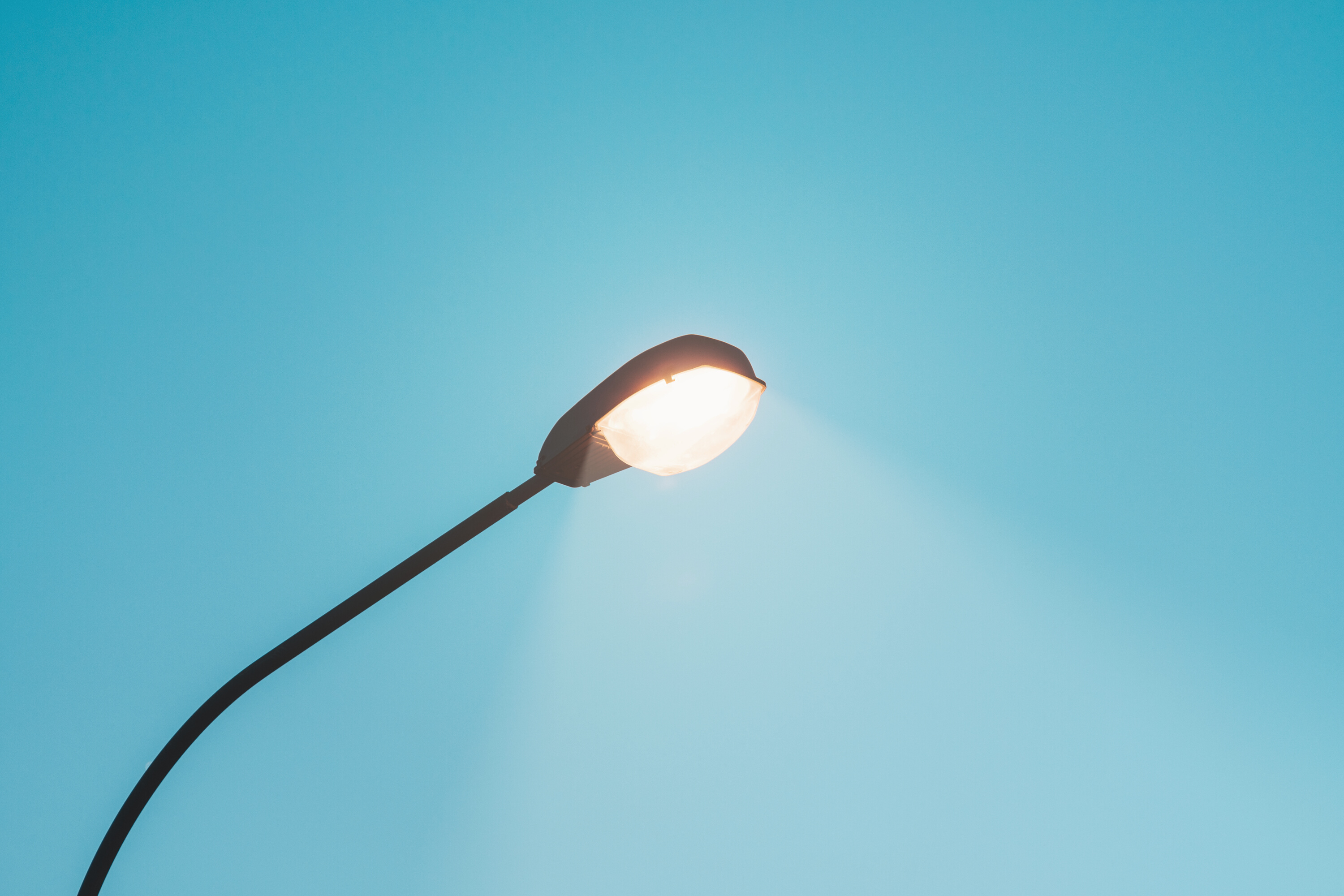 SOLY Light
FINAL PITCH PRESENTATION
Virtual Incubator SS 2020
Imagine
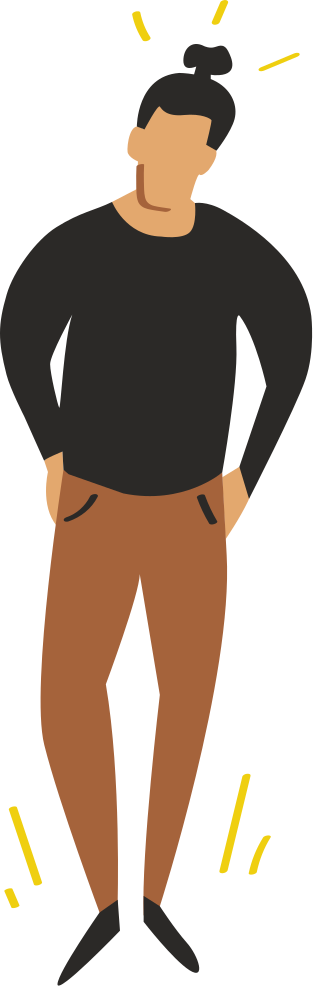 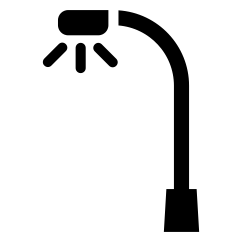 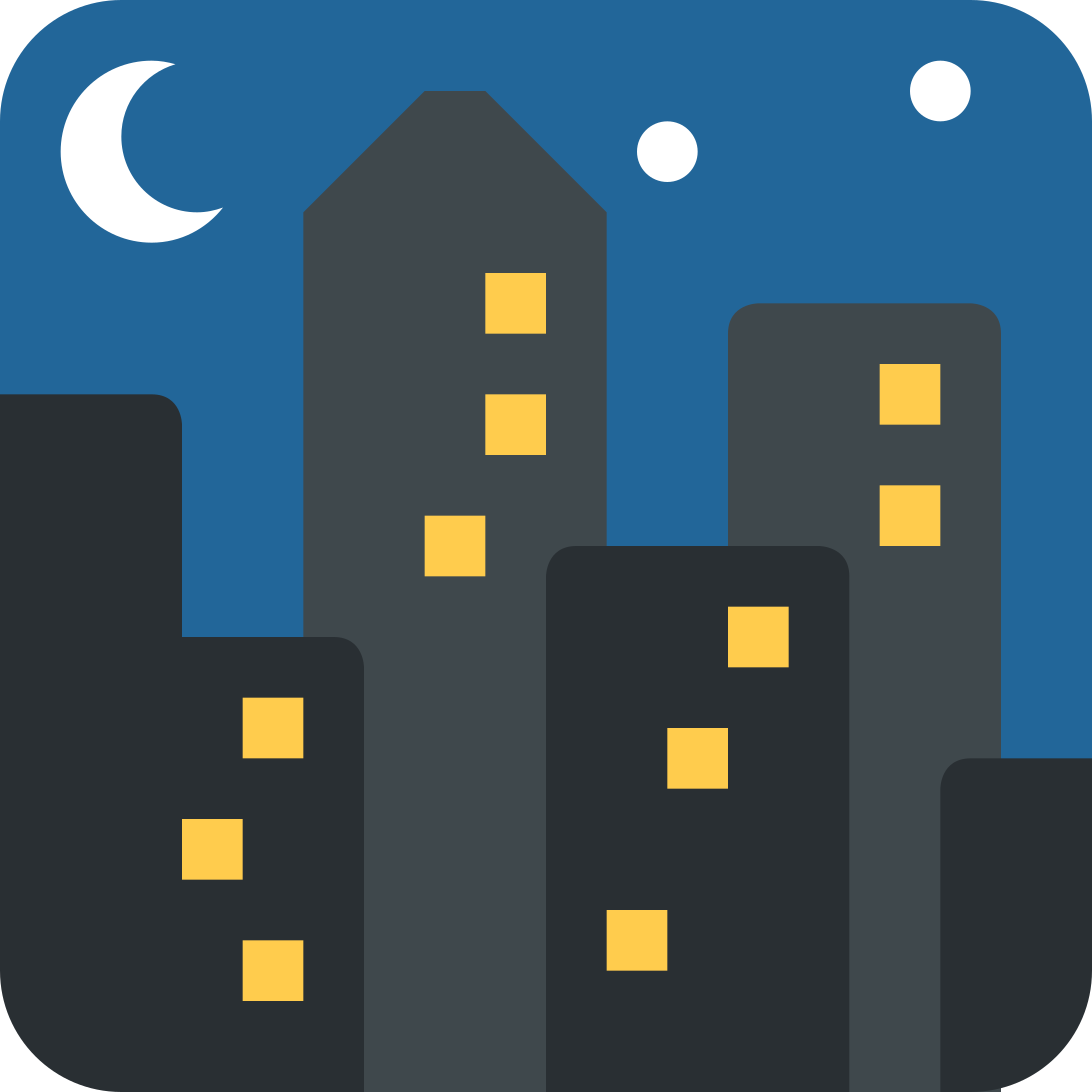 We Can Help
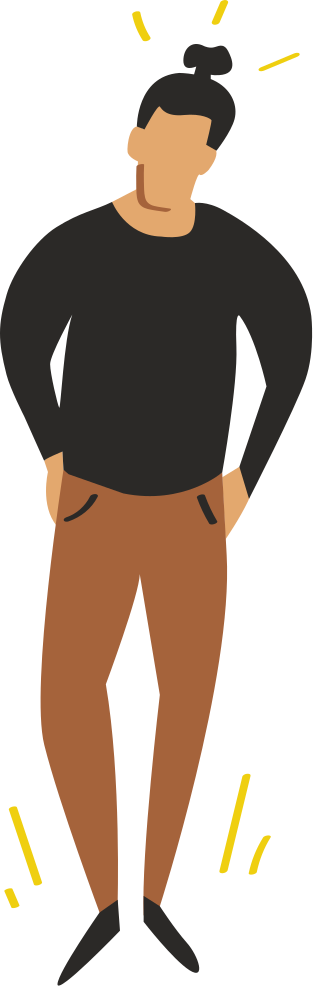 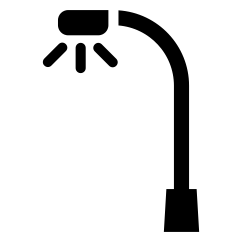 Take the sun, wherever you go
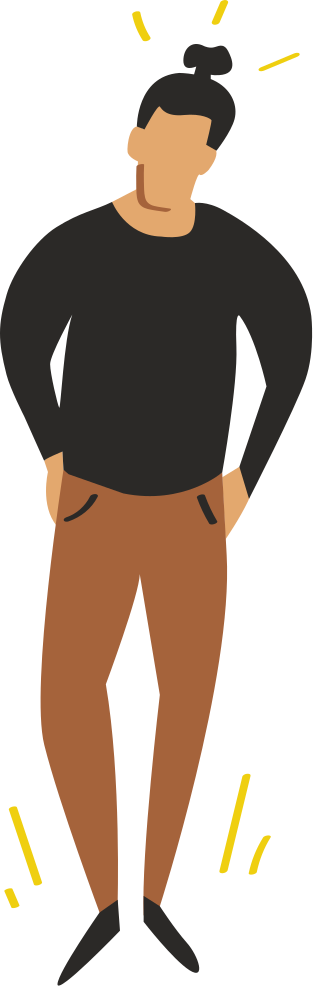 How?
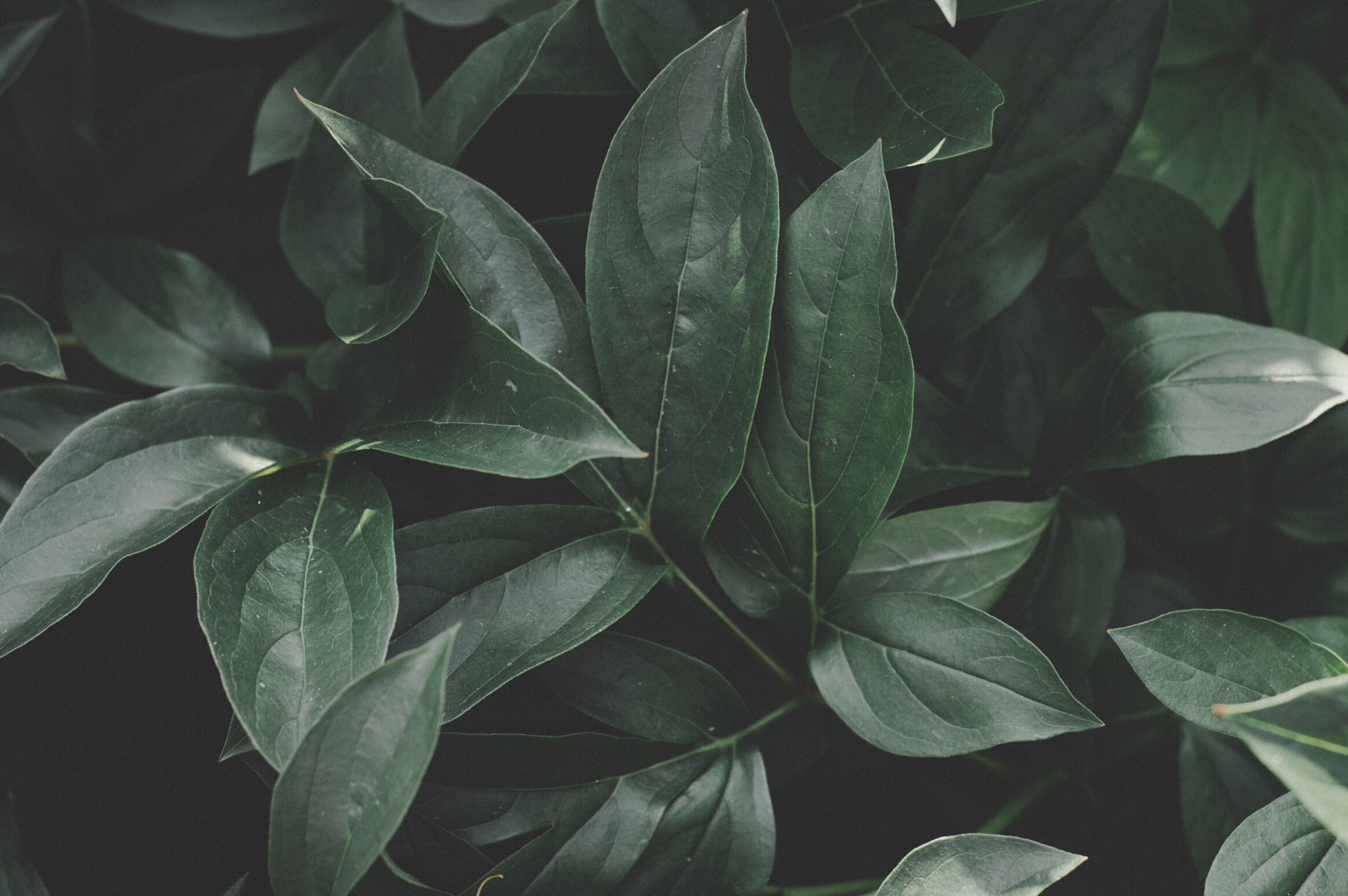 The Solution
By investing in SOLY LIGHTS
Usual Problems
Electricity expenses are high
Increasing environmental issues
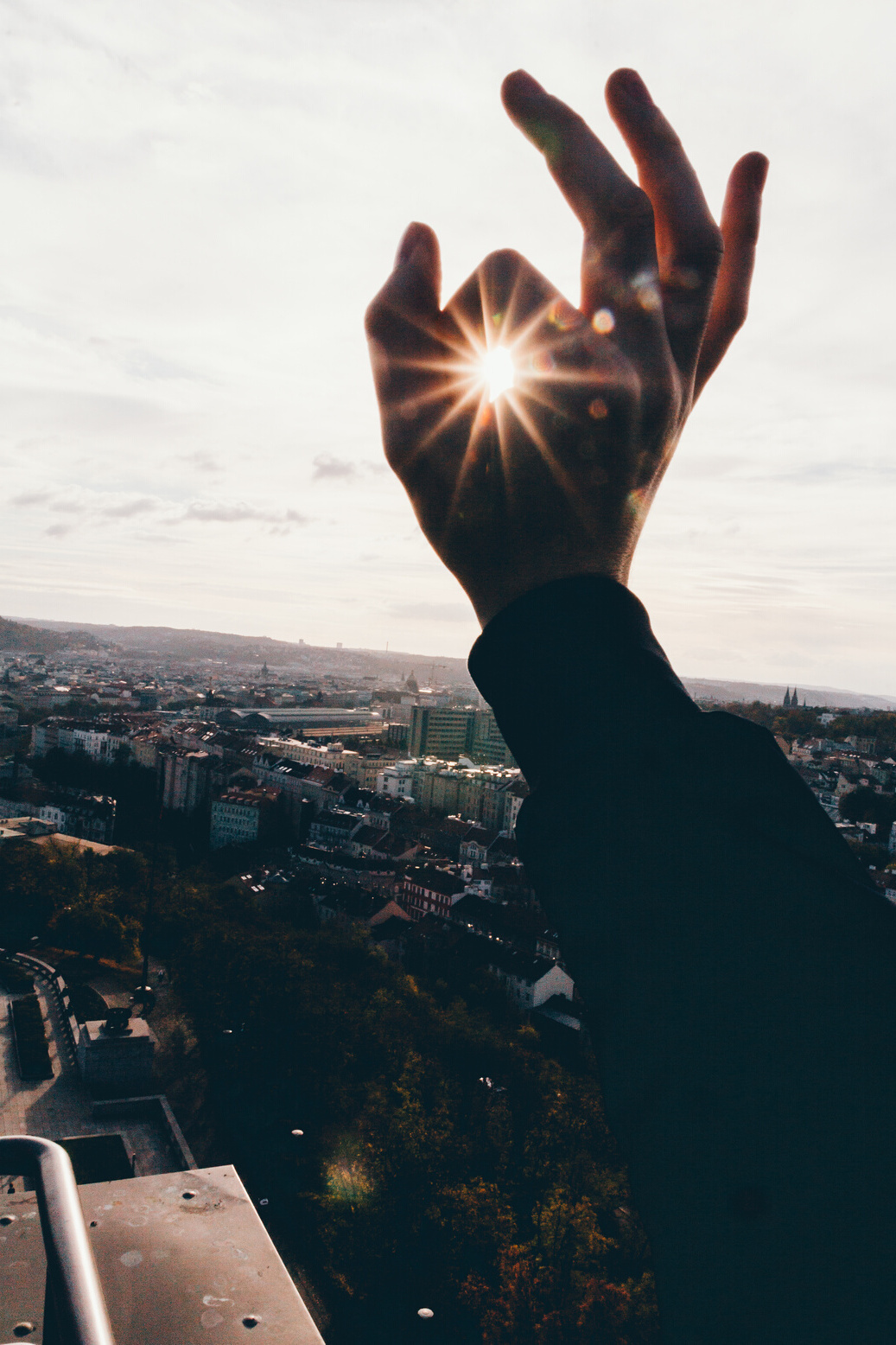 of potential customers
PAIN POINTS
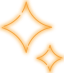 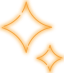 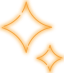 Demand for modern, low-cost solutions is high
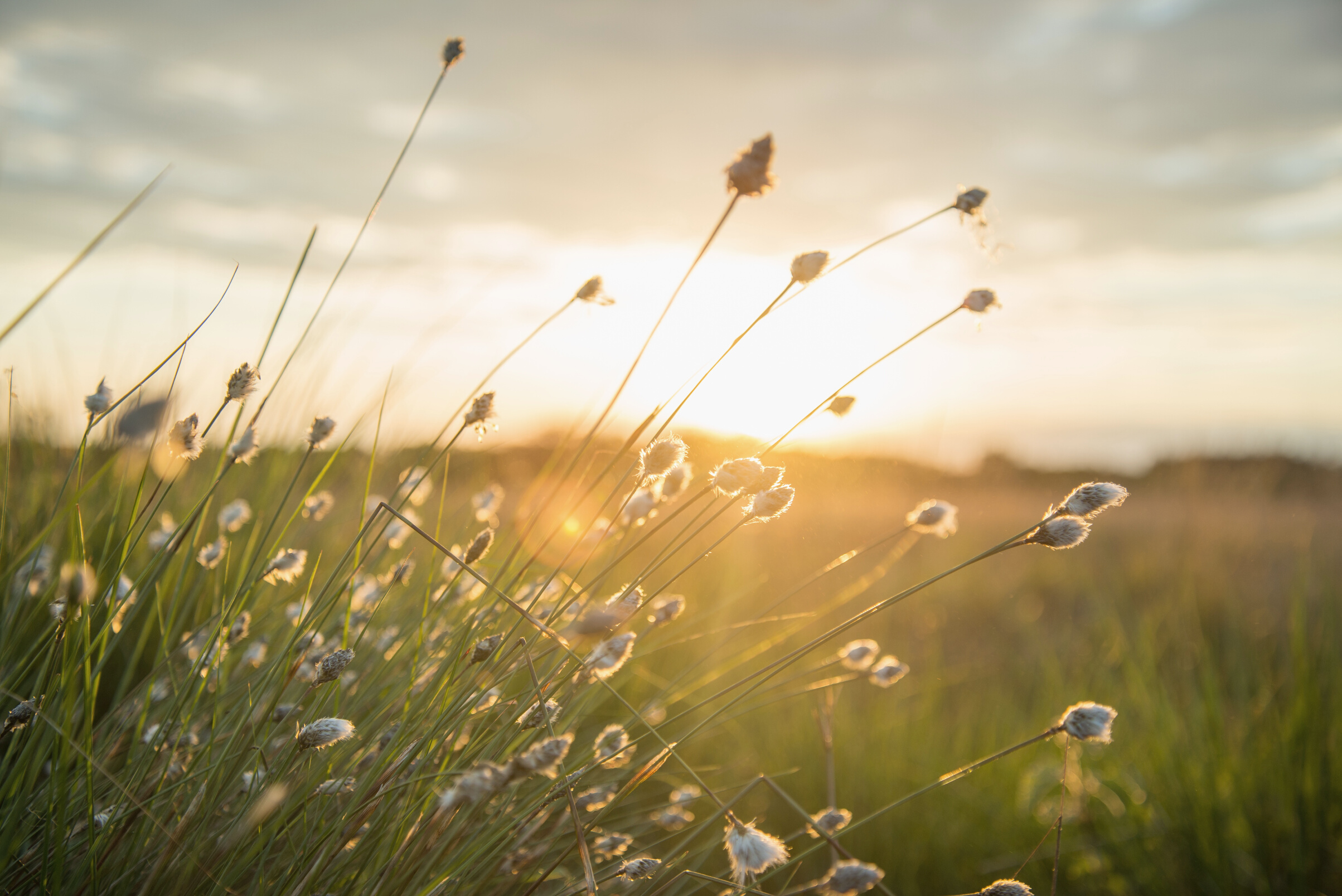 SOLY LIGHTS
'cause sunlight is free
ECOLOGICAL
SUSTAINABLE
READY FOR LONG-TERM USE
MODERN TECHNOLOGY
BEST QUALITY ON THE MARKET
RELIABLE TECHNOLOGY
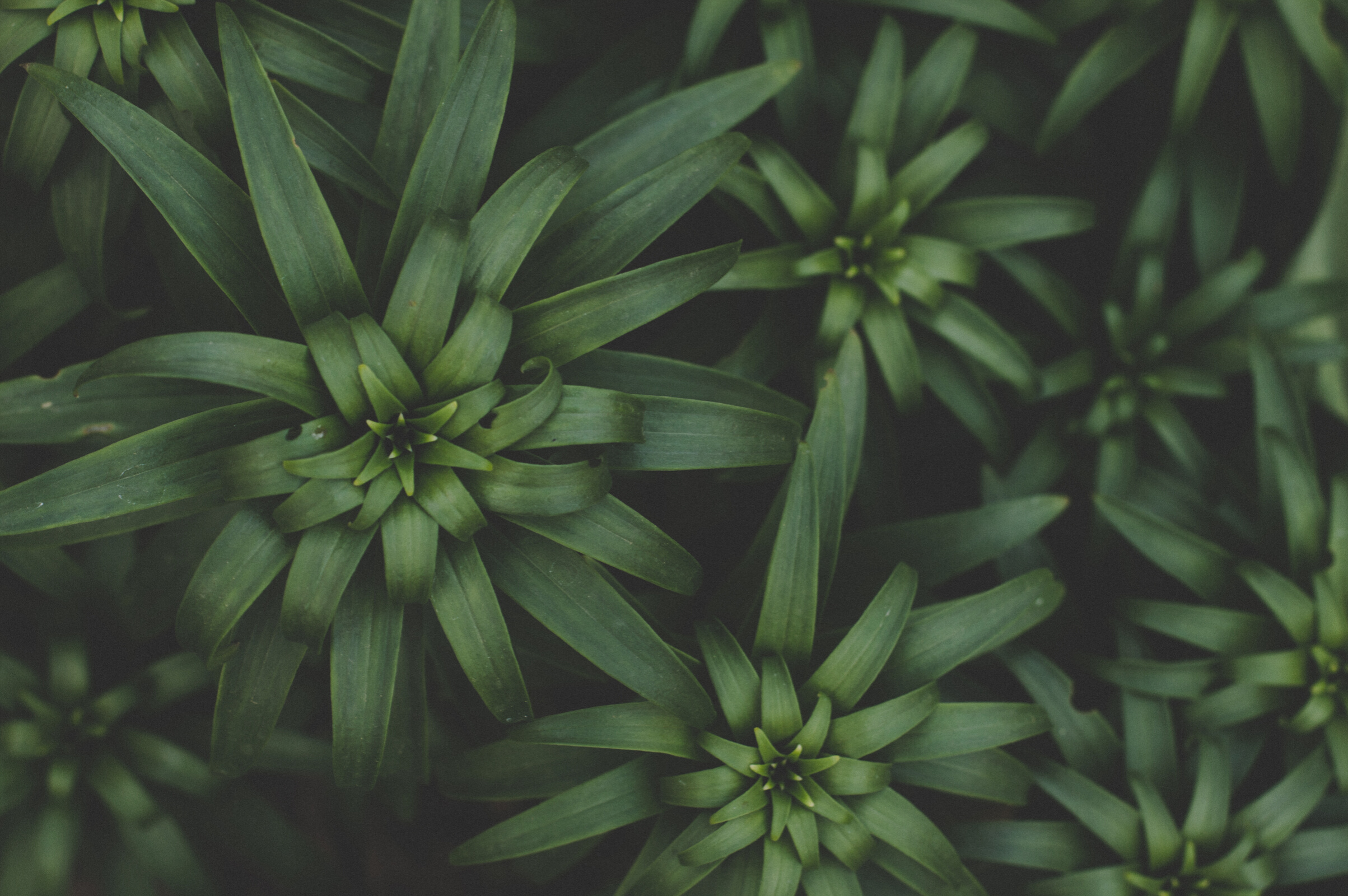 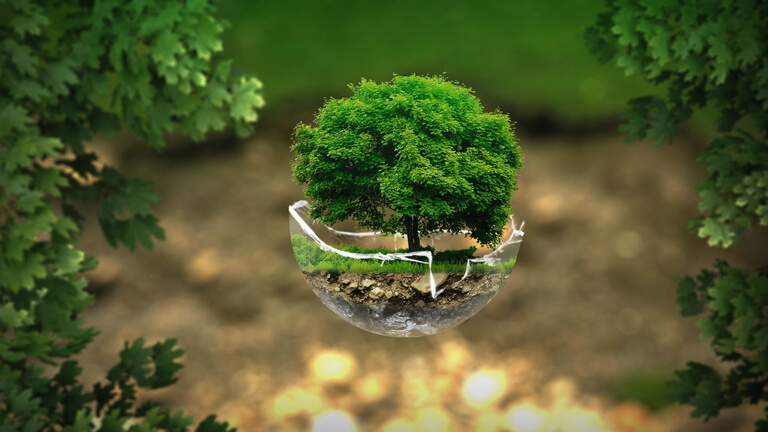 Giving you the best value for your product
First on the market and have a technological edge
For long-term use and durability
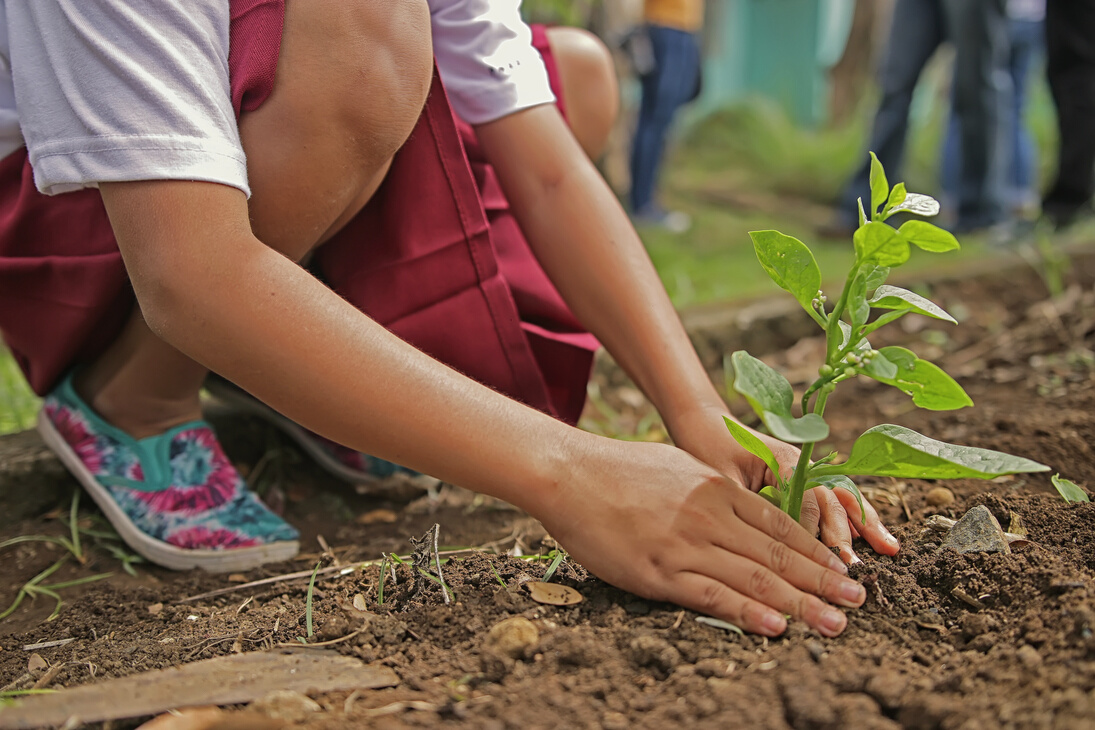 WHY US?
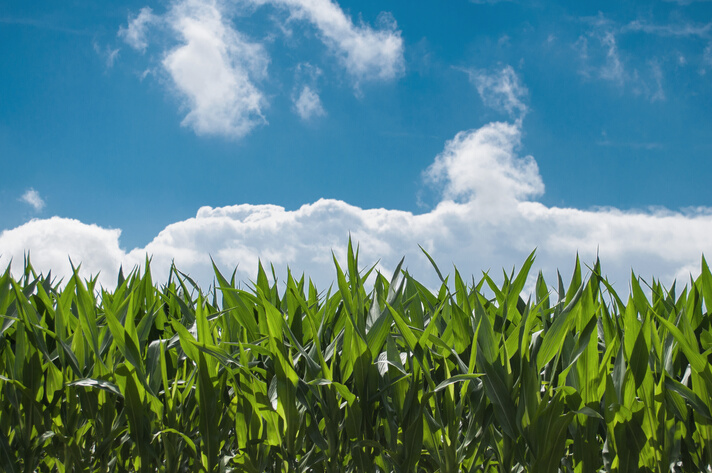 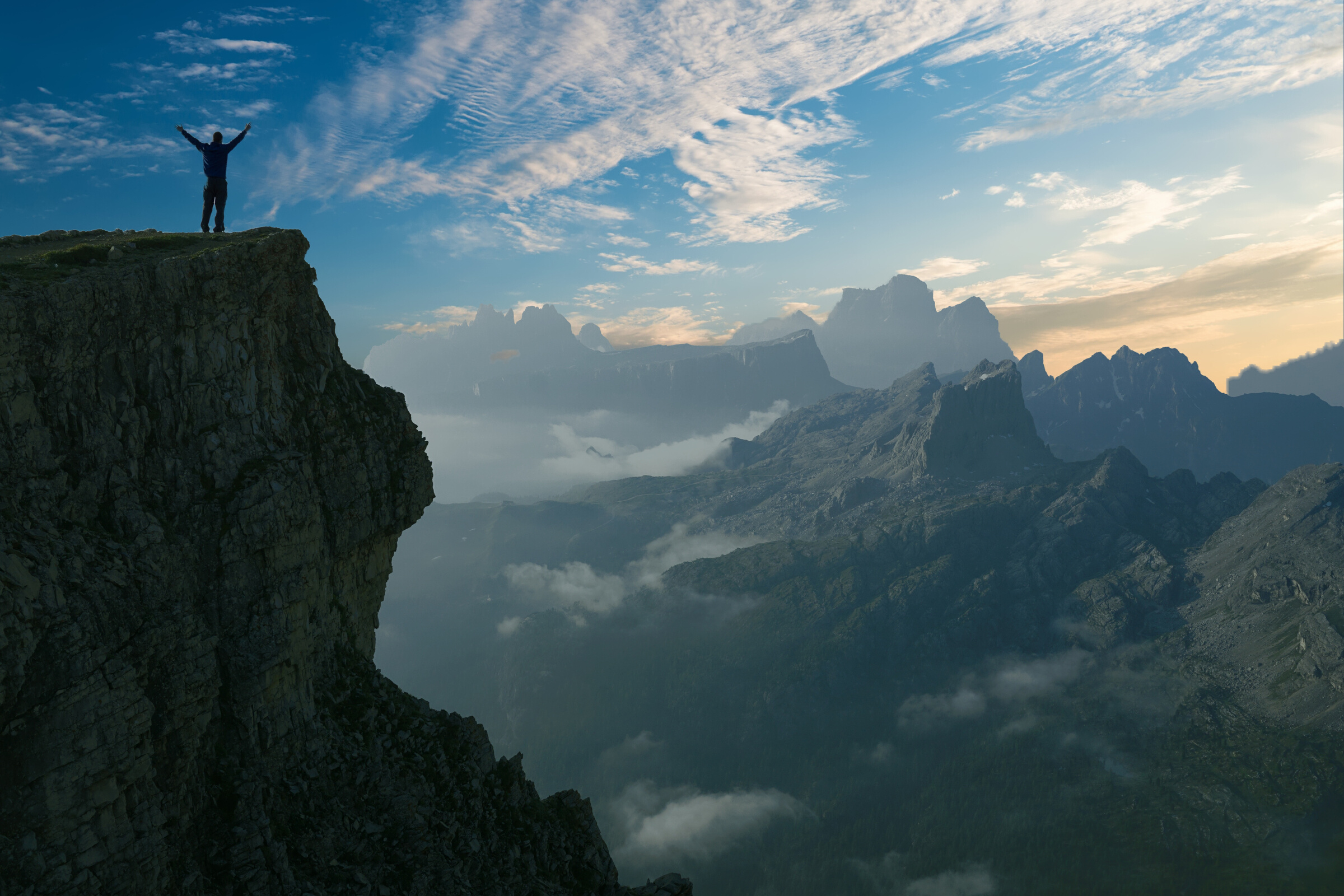 With sustainablity becoming more and more important, 
We give you an edge for tomorrows world:
Reduce, Reuse, Recycle
today!
LOWER COSTS
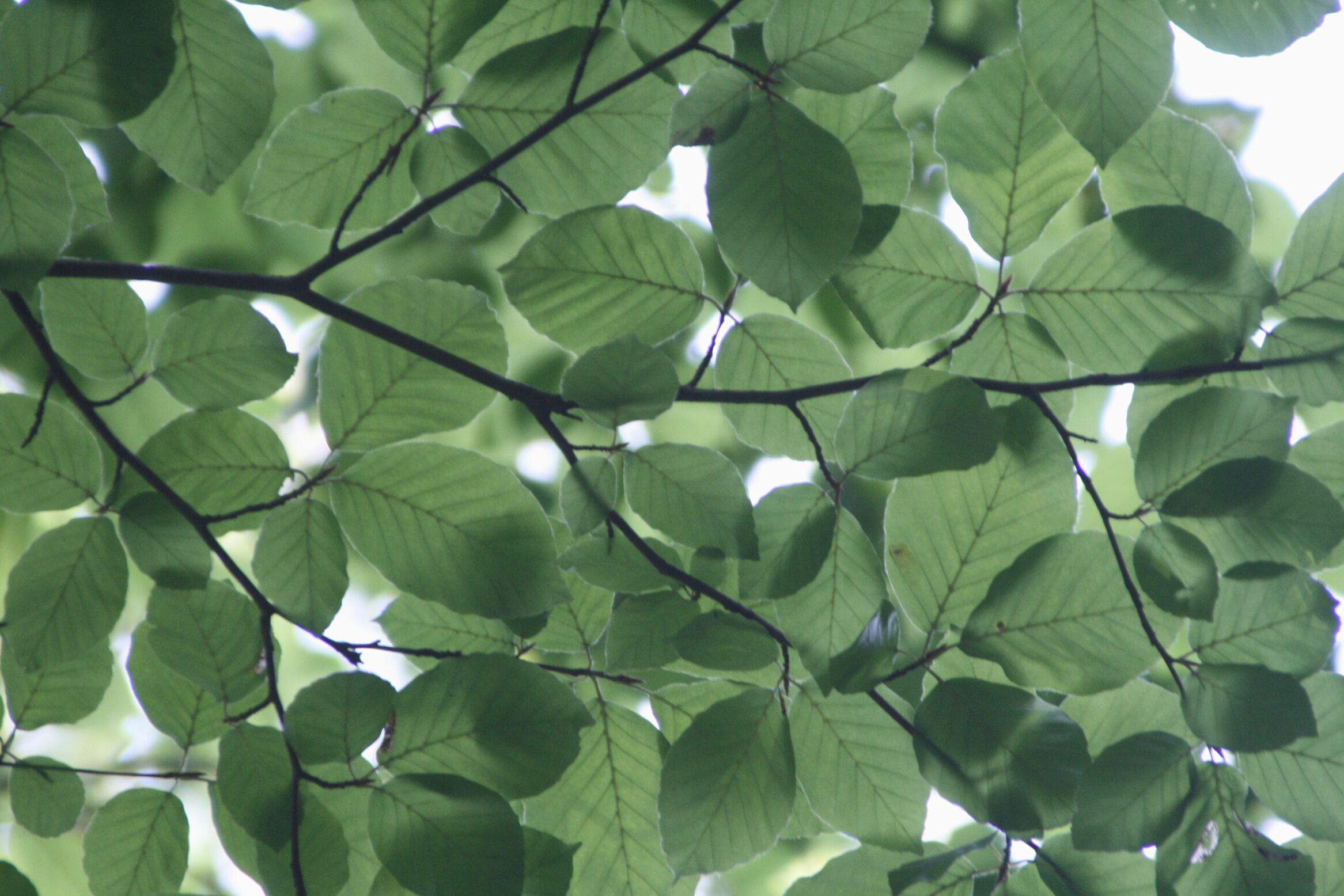 Competitive Advantage
Established R&D, trusted producers, patented technology
HYBRID + 5G
Solar + electricity possible, 'smart' connected, equipped w/ antenna and wifi amplifier --> ready for 5G today
REDUCED MAINTANACE
App connectivity w/ signals for maintenance service
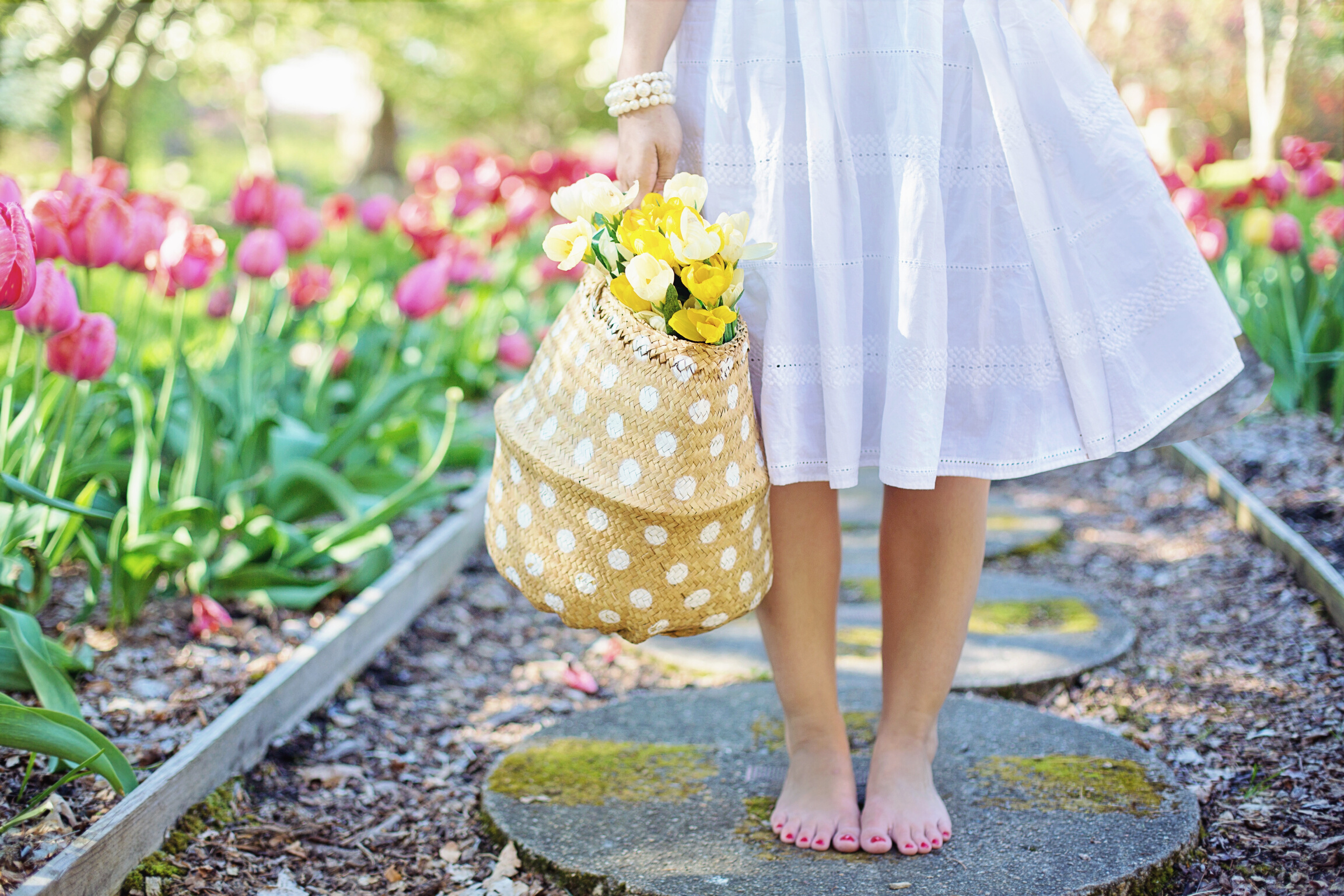 Let's make the world a better place.
THANK YOU